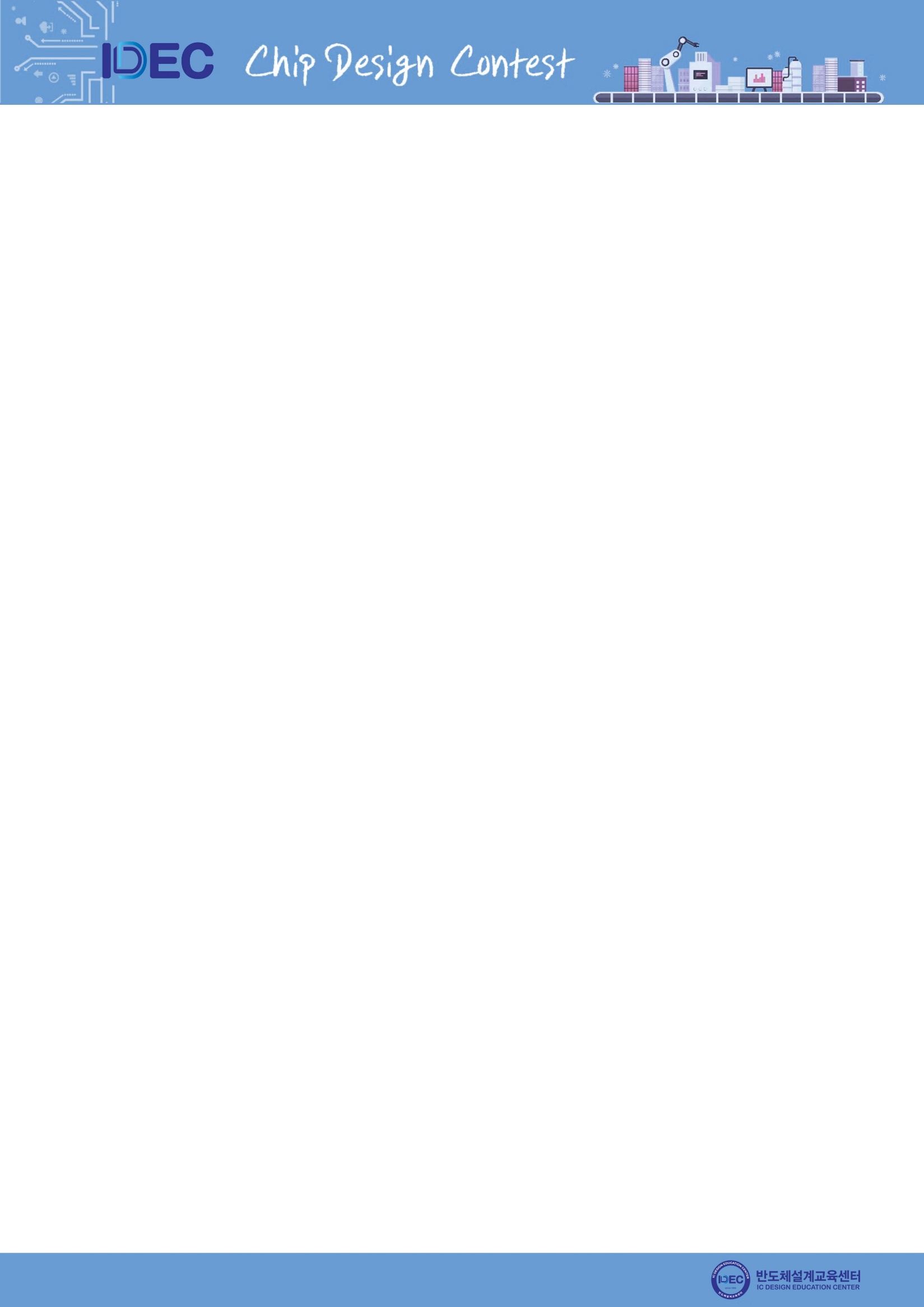 V(CINT)
DAC
Vth1
VSAT
1/9 frame (2.22 ms)
Mp3
Mp2
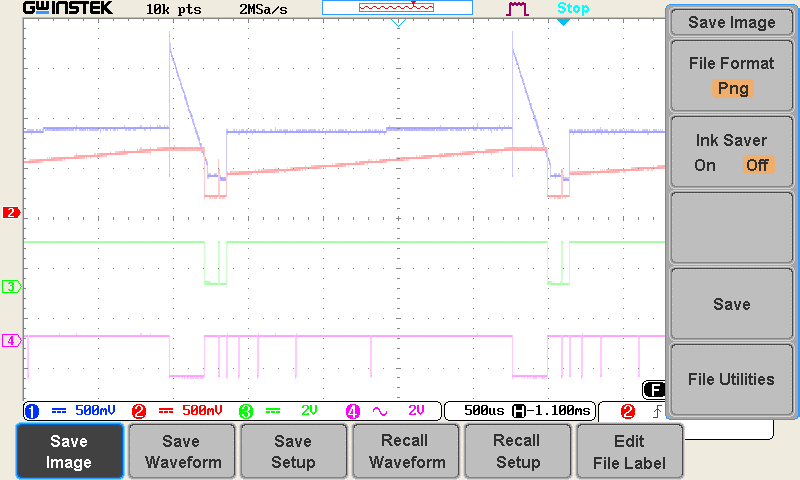 1/9 frame (2.22 ms)
 SEL_C
CM
I2
I1
6 s
2.21 ms
4 s
S
Vth2
VCM
1.54ms
0.2ms
0.48ms
Mp1
VCM[1] update
IS[1] integration & 13-bit Time-to-Digital ADC
R/O[1]
6 s
I3
High Precision  Bias Suppression
VRST
VCM[2] update
IS[2] integration & 13-bit Time-to-Digital ADC
R/O[2]
VCM[1] update
R/O[1]
IS[1] integration&ADC
IB
RST
T
Tmax
DAC
2T
T`max
T`max_end
Time
VCM[3] update
VCM[2] update
Vramp
IS[3] integration & 13-bit Time-to-Digital ADC
R/O[3]
…
IS[2] integration&ADC
R/O[2]
VCM[3] update
…
RST
IS[3] integration&ADC
R/O[3]
…
…
S
CINT
CM
 DAC
SEL_C
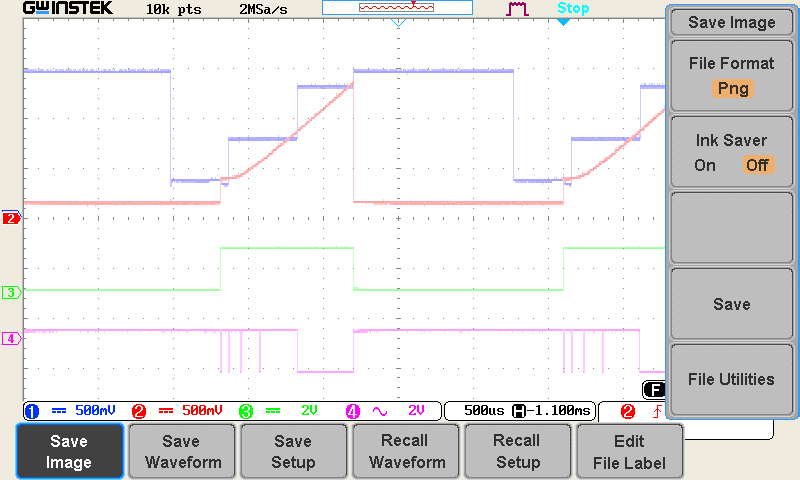 …
S
Mp4
Mps
Vth_H_active
VCM[256] update
cds switch
IS[256] integration & 13-bit Time-to-Digital ADC
VCM
VCM[256] update
R/O[256]
IS[256] integration&ADC
RST
Vth_L_active
Ramp_active
HOLD
Mp1
Hold
VY
Detector
A1
write
Level
Shifter
IS
13-bit 
SRAM
Mp2
Mp3
A2
Vth_L_active
VB2
CCDS
RST
VB1
RBB
Pixel Level Sequential Time-to-Digital ADC with Wide Dynamic Range
 and High SNR for High-Resolution Microbolometer FPA
Jong-Beom Kim, Eun-Ji Won, Doo-Hyung Woo
School of Information, Communications and Electronics Engineering  The Catholic University of Korea
Vth_H_active
Column multiplexer
Vramp
Vrst
Ramp_active
RST
CINT
Vth2
Vsat
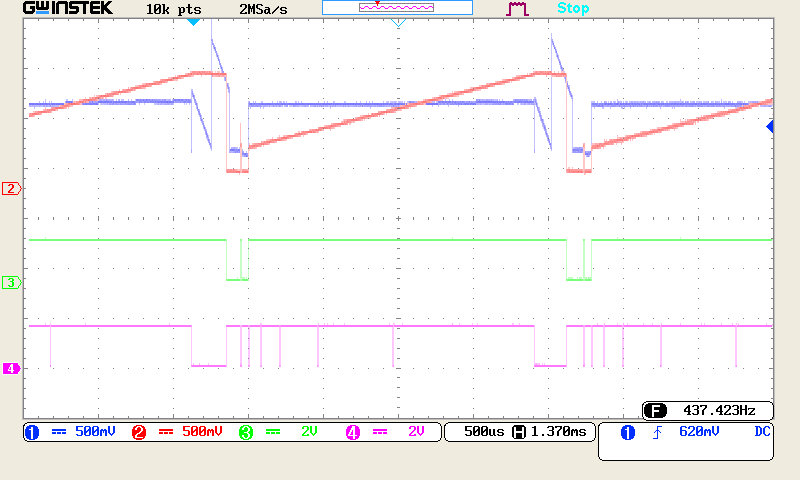 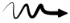 Switch control
1/9 frame (2.22 ms)
IB
Integration & ADC
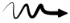 HOLD
Readout 
(0.15 ms)
Mps
Vps
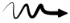 4 s
6 s
1.96 ms
0.25 ms
Maximum integration time (1.95 ms)
A1
3  3
sensor
Power control
IS
1/9 frame (2.2 ms)
VCM[1] update
A2
IS[1] integration
R/O[1]
13-bit SS ADC[1]
VB1
VB2
RBB
VCM[2] update
13-bit SS ADC[2]
IS[2] integration
R/O[2]
IB+ IS
13-bit Counter
VCM[3] update
13-bit SS ADC[3]
IS[3] integration
R/O[3]
…
…
VCM[256] update
IS[256] integration
Introduction
Proposed readout integrated circuit system
Infrared camera configuration
▪ nine (3 × 3 array) microbolometers share one unit circuit.▪ The size of the entire array is 1026×768, and the unit circuit has an array of 342×256.▪ Temp. sensor: To detect substrate temperature.▪ Dark sensor: To obtain the reference value of a dark current.▪ Suppression circuit: controls the bias and dark current of the microbolometer.
▪Infrared cameras are attracting attention as a solution for self-driving cars because they can identify objects even under conditions that are difficult to identify with the eyes.

▪Demand for small and low-power infrared cameras is increasing as demand for smart homes, IOTs, and wearable devices increases.

▪Improving image quality with small size and low power requires a wide dynamic range and a high signal-to-noise ratio.
Suppression circuit
Temp. sensor
Dark sensor
13-bit ADC/DAC
‘33’ 
array
Unit cell 
circuit
Timing circuit
Reference signal generator
Row Counter
Row scan
342256 ‘33’ 
array
Column multiplexer
Proposed readout circuit
Proposed Pixel-Level ADC
Unit circuit for typical Single Slope ADC
Schematic diagram of the proposed ADC
Timing diagram of the proposed ADC
▪ Control signal
  - SEL_C : resend VCM.
  - RST : comparator reset.
  - HOLD : Integrate the current signal IS.
  - L : Activate the comparator.
  - RAMP : Supply a signal in the form of a ramp.
▪ Large current signal : IS2
  - Stop comparing with VTH and compare with VSAT.  
  - When the comparison with VSAT is completed, the comparison
     is completed as soon as it is saturated.
▪ Small current signal : IS3
  - the integral signal does not reach VSAT. 
  - a Ramp-type VSAT  is used to enable comparison for small current  input.
▪ Sequential time-to-digital ADC
 - All signals are shifted for sequential operation.
 - By shifting the signals, the VCM delivery time and integration start 
   time were sequentially operated in row units.
▪ Integrator, A1
  - Time division integration for 2.21ms.
  - Integration of sensor current IS and DAC output.
▪ Comparator, A2
  - CDS for suppressing low-frequency noise.
  - Comparing the output of the integrator with the reference (VB2).
▪ Using the Sequential Method
  - Enable efficient use of time and guarantee sufficient integration
    time.
▪ Using the Time-to-Digital Method
  - Perform integration and A/D conversion simultaneously.
  - Valid information on the saturated voltage before the maximum
    integration time can be obtained, so the operating range is wide.
Common single slope ADC
Proposed Sequential Single Slope ADC
Sequential Single Slope ADC
Experiment result
Mask layout & pixel array
Measured Waveforms
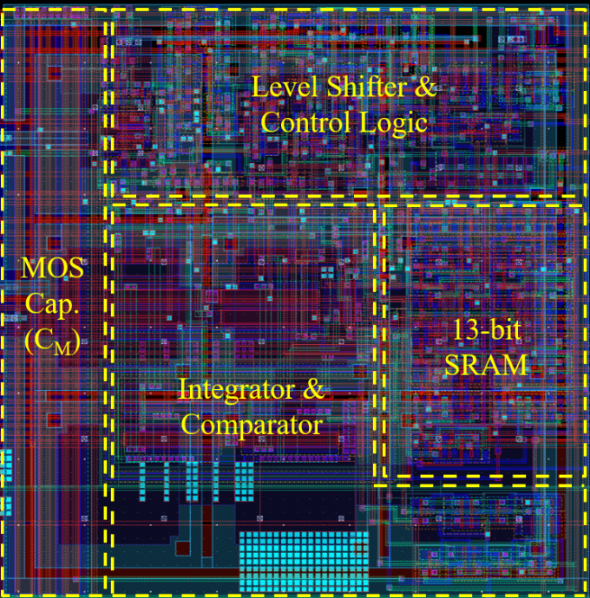 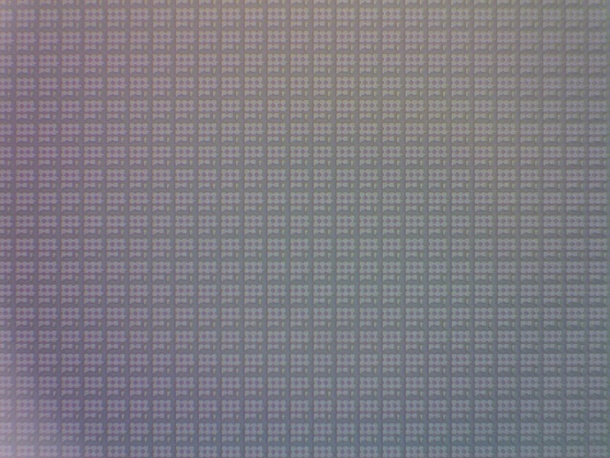 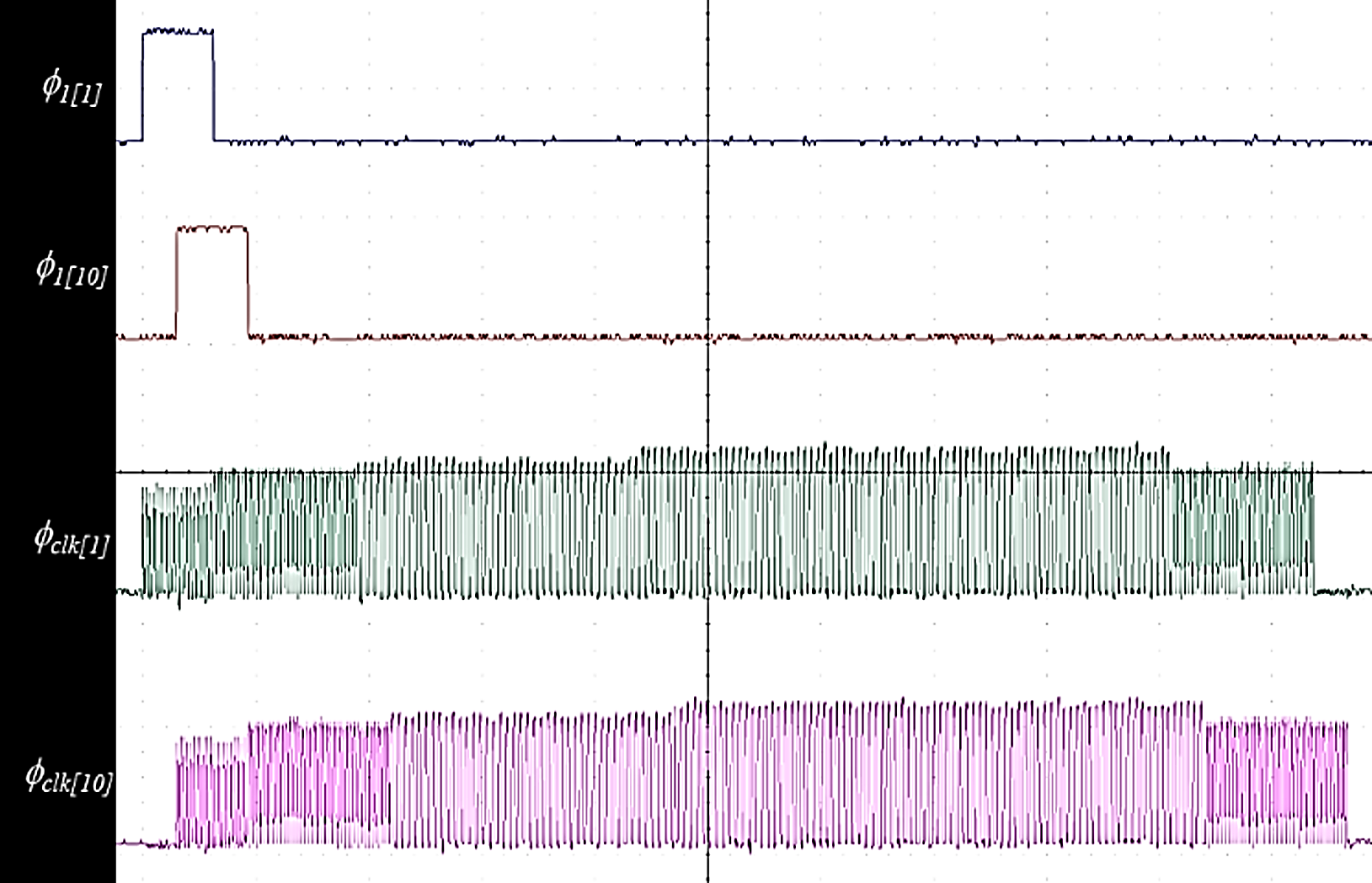 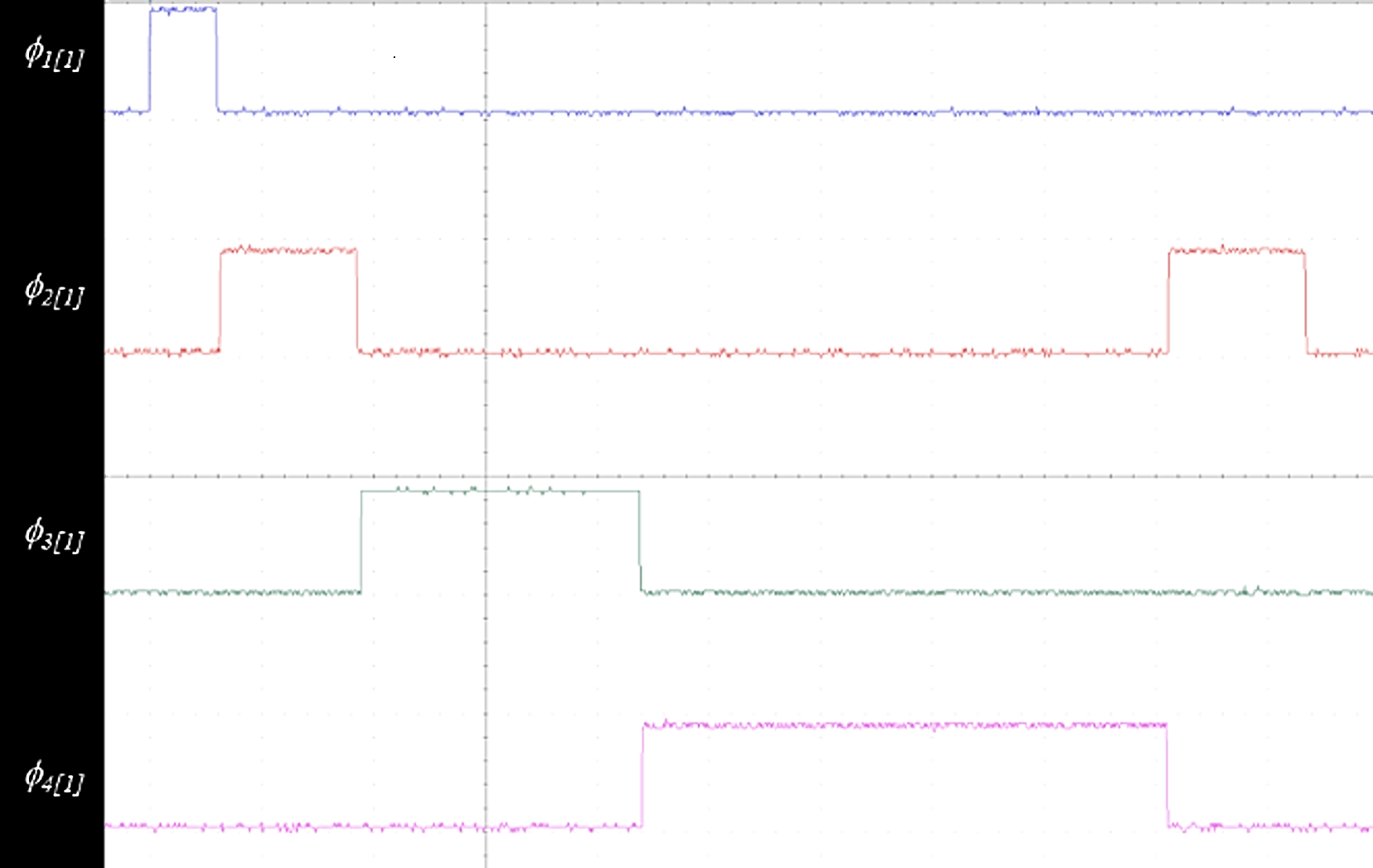 ▪ DB Hitek 180nm BCDMOS
▪ Size of the array: 1026 x 768
▪ Size of unit pixel: 15 m x 15 m
Comparison
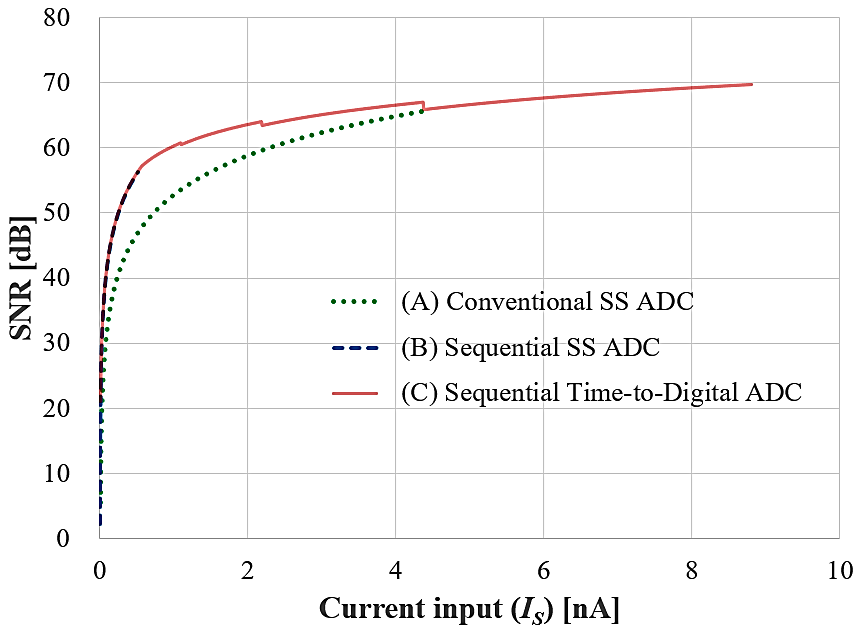 Switch Control Signal for Time-to-Digital variable clock operation
integration and 13-bit A/D conversion
Shift operation for variable clock
Conclusion Summary
To design a signal acquisition circuit for a high-resolution microbolometer, a high precision bias suppression 
circuit and a sequential time-to-digital ADC in pixel units were proposed. The proposed signal acquisition circuit is suitable for System-on-Chip 
applications that require an infrared detection system and provides excellent infrared image quality by guaranteeing a wide operating range and high SNR for infrared detection signals.
This work was supported by the IDEC (IC Design Education Center) of KAIST.
2023 IDEC Congress(CDC)